平面直角坐标系
WWW.PPT818.COM
单位长度
原点
·
-3
-2
-1
0
1
2
3
4
什么是数轴？
知识回顾：
在直线上规定了原点、正方向、单位长度
就构成了数轴.
A
B
数轴上的点可以用一个数来表示,这个数叫做这个点的坐标。例如点A在数轴上的坐标为-3,点B在数轴上的坐标为4。反过来,知道数轴上一个点的坐标,这个点在数轴上的位置也就确定了.
与利用数轴确定直线上点的位置类似,能不能
找到一种办法来确定平面内的点的位置呢?
(例如图中A、B、C、D各点)?
想一想   ？
·A
·C
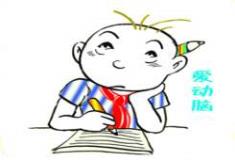 ·D
·B
o
x
-5
-4
-2
-1
-6
-3
1
2
3
4
5
6
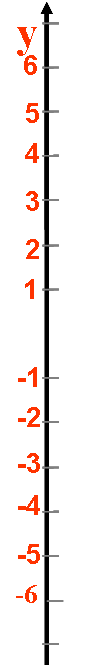 建立直角坐标系
y轴或纵轴
原点
有了平面直角坐标系，平面内的点就可以用一个有序数对来表示了。原点的坐标是（0，0）.
x轴或横轴
y
6
5
4
3
2
1
O
- 5
- 4
- 2
-1
1
3
4
5
- 3
2
x
- 1
- 2
- 3
- 4
- 5
- 6
第一象限
第二象限
第三象限
第四象限
注意：坐标轴上的点不属于任何一个象限
y
纵轴
5
4
3
A
B
·
·
2
1
0
-4
-3
-2
-1
1
2
3
4
5
x
横轴
-1
·
-2
C
·
-3
D
-4
例1、在直角坐标系中，描出下列各点：A（4，3），
          B（-2，3），C（-4，-1），D（2，-2）。
6
5
4
3
2
1
O
- 5
- 4
- 2
-1
1
3
4
5
- 3
2
- 1
- 2
- 3
- 4
- 5
- 6
交流与发现：
y
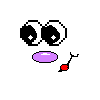 第二象限
第一象限
思考：每个象限内的点具有什么特点？
（－，＋）
（＋，＋）
x
拓展延伸：横纵坐标轴上的点各具备什么特点？
第三象限
第四象限
（＋，－）
（－，－）
原点的坐标为（0，0）
总
结
提
高
第一象限（＋，＋）第二象限（－，＋）
第三象限（－，－）第四象限（＋，－）
PPT模板：www.1ppt.com/moban/                  PPT素材：www.1ppt.com/sucai/
PPT背景：www.1ppt.com/beijing/                   PPT图表：www.1ppt.com/tubiao/      
PPT下载：www.1ppt.com/xiazai/                     PPT教程： www.1ppt.com/powerpoint/      
资料下载：www.1ppt.com/ziliao/                   范文下载：www.1ppt.com/fanwen/             
试卷下载：www.1ppt.com/shiti/                     教案下载：www.1ppt.com/jiaoan/               
PPT论坛：www.1ppt.cn                                     PPT课件：www.1ppt.com/kejian/ 
语文课件：www.1ppt.com/kejian/yuwen/    数学课件：www.1ppt.com/kejian/shuxue/ 
英语课件：www.1ppt.com/kejian/yingyu/    美术课件：www.1ppt.com/kejian/meishu/ 
科学课件：www.1ppt.com/kejian/kexue/     物理课件：www.1ppt.com/kejian/wuli/ 
化学课件：www.1ppt.com/kejian/huaxue/  生物课件：www.1ppt.com/kejian/shengwu/ 
地理课件：www.1ppt.com/kejian/dili/          历史课件：www.1ppt.com/kejian/lishi/
任何一个在x轴上的点的纵坐标都为0,记作(x,0)。
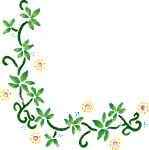 任何一个在y轴上的点的横坐标为0,记作(0,y)。
练习：
１、填空题：　　
（１）点Ｐ（３，－４）关于原点的对称点的坐标为___________；关于x轴的对称点的坐标________；
关于y轴的对称点的坐标为____________
（2）已知Ａ（a，6），B（2，b）两点.
　①当Ａ、Ｂ关于x轴对称时，a＝_____；b＝_____。
　②当Ａ、Ｂ关于y轴对称时，a＝_____；b＝_____。
　③当Ａ、Ｂ关于原点对称时，a＝_____；b＝_____
(-3,4)
(3,4)
(-3,-4)
2
-6
-2
6
-2
-6
２、选择题
（１）若点Ｍ（x，y）满足x+y=0，则点Ｍ位于（　）
　　（Ａ）第一、三象限两坐标轴夹角的平分线上　
　　（Ｂ）x轴上　　　　　　（C） x轴上
　　（D）第二、四象限两坐标轴夹角的平分线上
（２）第四象限中的点Ｐ（a，b）到x轴的距离是（　　）
　　（Ａ）a　 （Ｂ）－a　 （Ｃ）－b　 （Ｄ）b
（３）点A（－m，1－２m)关于原点对称的点在第一象限，
         那么m的取值范围是（　　　) 
   　（Ａ）m>0.5   （Ｂ）m<0.5 （Ｃ）m>0   （Ｄ）m<0
D
c
A
课堂小节
通过这节课的学习，你有哪些收获？
1. 如何建立平面直角坐标系
2. 根据坐标描出点的位置，由点的位置确定点的坐标
3. 知道象限内极坐标轴上点的坐标的特点
4.数形结合的思想